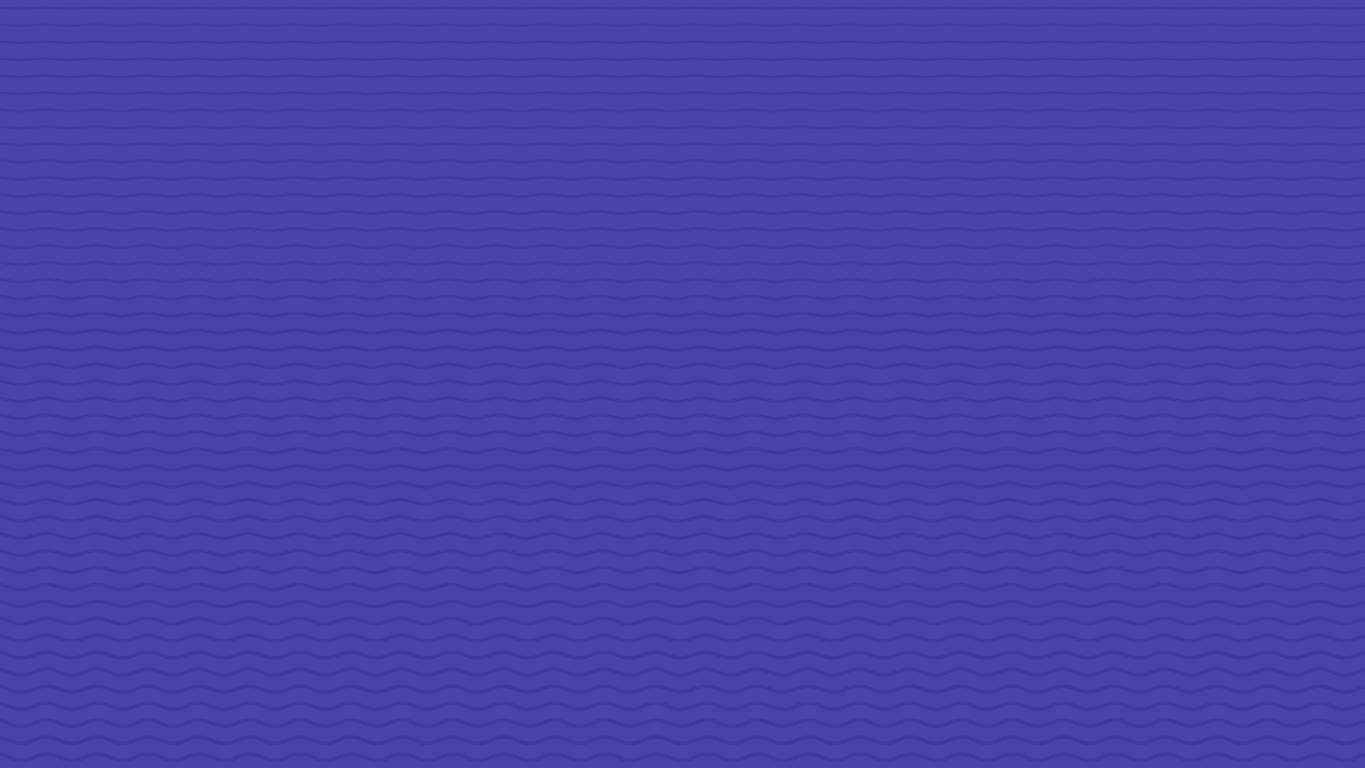 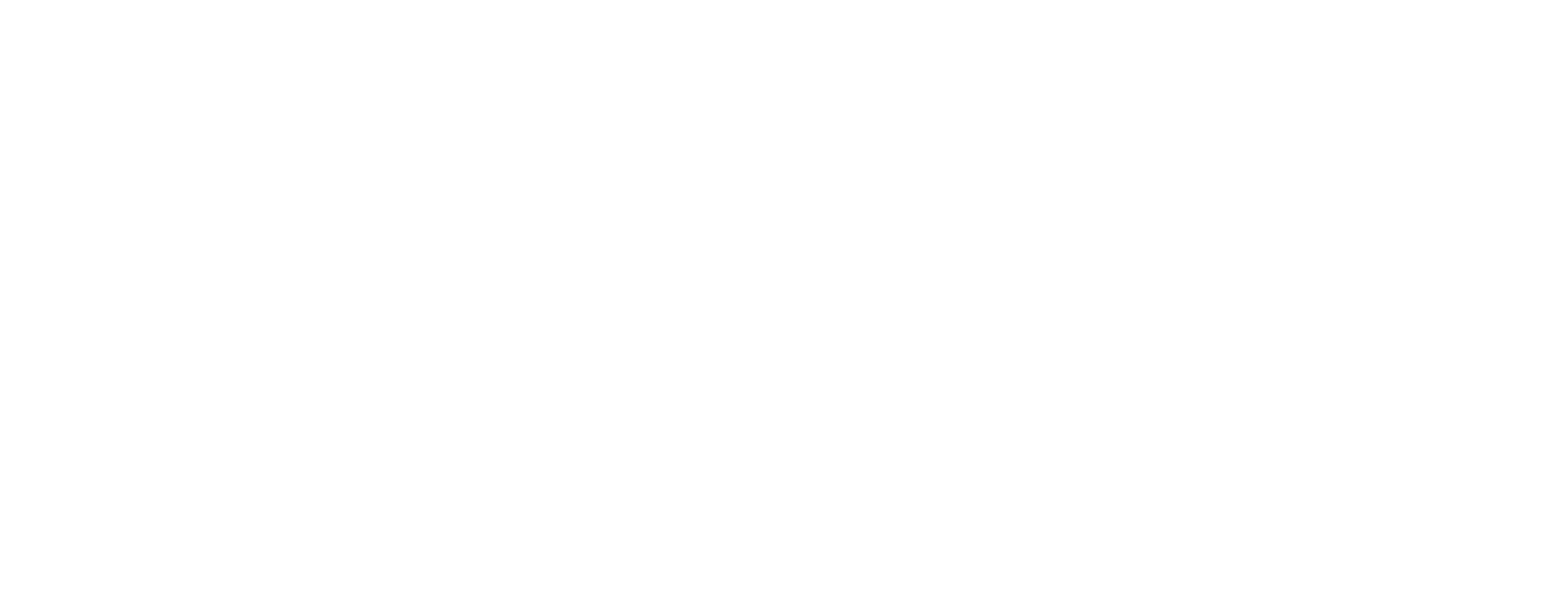 1/15/23
Tittel på foredraget
1
Medier, spill og identitetPEL 3Trude Petterson
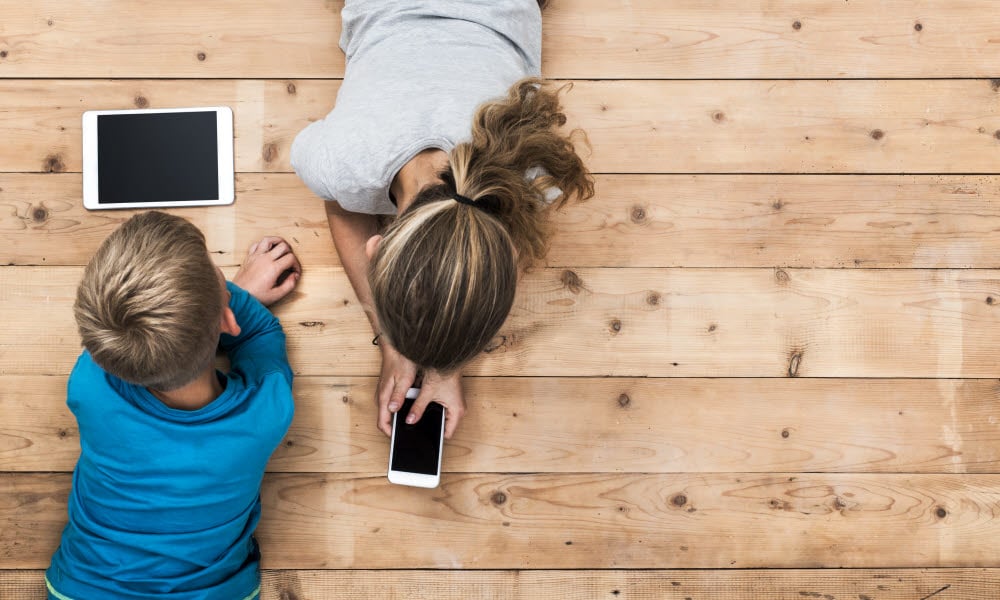 15.01.2023
2
Forskjellige syn på barn og unges digitale livsverden (etter covid 19)
Muligheter og risiko 
(Internet, Children and Youth (Livingstone, 2011))

Eksempler på muligheter: samhandling, innsamling av informasjon 
Eksempler på risiko: grooming, nettmobbing og utnyttelse av barn og unges sårbarhet

Voksenperspektivet har ofte fokus på TID
15.01.2023
3
Hvordan forstår vi barn og unges bruk av internett?
Moralsk panikk (Stanley Cohen, 1972)

Unyansert
Tatt ut av en sammenheng
Akkumulert ofte av media


Politikere og media fokuserer på at barn må beskyttes mot mobbing og utnytting på internett, mens ingen oppmerksomhet blir rettet mot barnas egen rolle i sosiale kontekster på internett, eller hvordan barns verdisyn kan bli påvirket
(Elisabeth Staksrud, Institutt for medier og kommunikasjon ved Universitetet i Oslo)
https://www.helsenett.no/180-sykdommer/familie/familien/16207-barn-og-internett.html
15.01.2023
4
Hva driver dem med? Egentlig?
Spillkonsoller
Laptop
Telefon
Nettbrett

Stor forskjell mellom barn som har tilgang til egne teknologiske enheter som f.eks nettbrett, og dem som ikke har. Barn som har tilgang, «gjør mer» på nett.
Roblox
Among Us
Fortnite
Minecraft
You Tube

Ofte får de yngre barna ikke egen enhet før dem går på skolen, men har lånt/brukt enheter fra eldre søsken eller foreldre.
https://www.digigen.eu/wp-content/uploads/2022/04/DigiGen-Working-paper-8-family-life-website-final.pdf
15.01.2023
5
Familien som en digital enhet
Digital omsorg?
Foreldre setter pris på å kunne nå barna sine ved hjelp av telefon (smartklokker)
Familien har en egen digital samhandling; private snapgrupper, egne tråder på messenger eller meldinger etc

Foreldre som viser engasjement og kan veilede barn
De barn som har egne «duppeditter», får uansett større frihet også. Dette fører til at veiledning er mer nødvendig, ikke tidsbegrensning!
15.01.2023
6
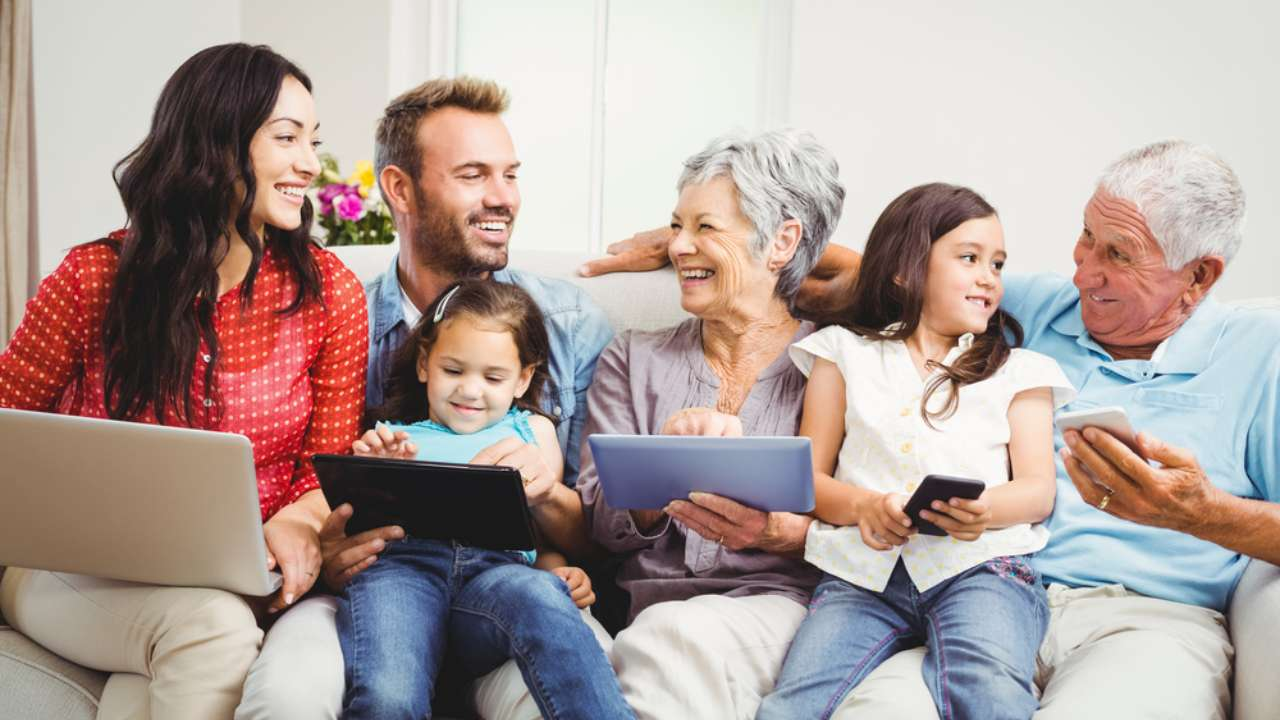 «Being alone together»
15.01.2023
7
Barn og unges digitale livsverden
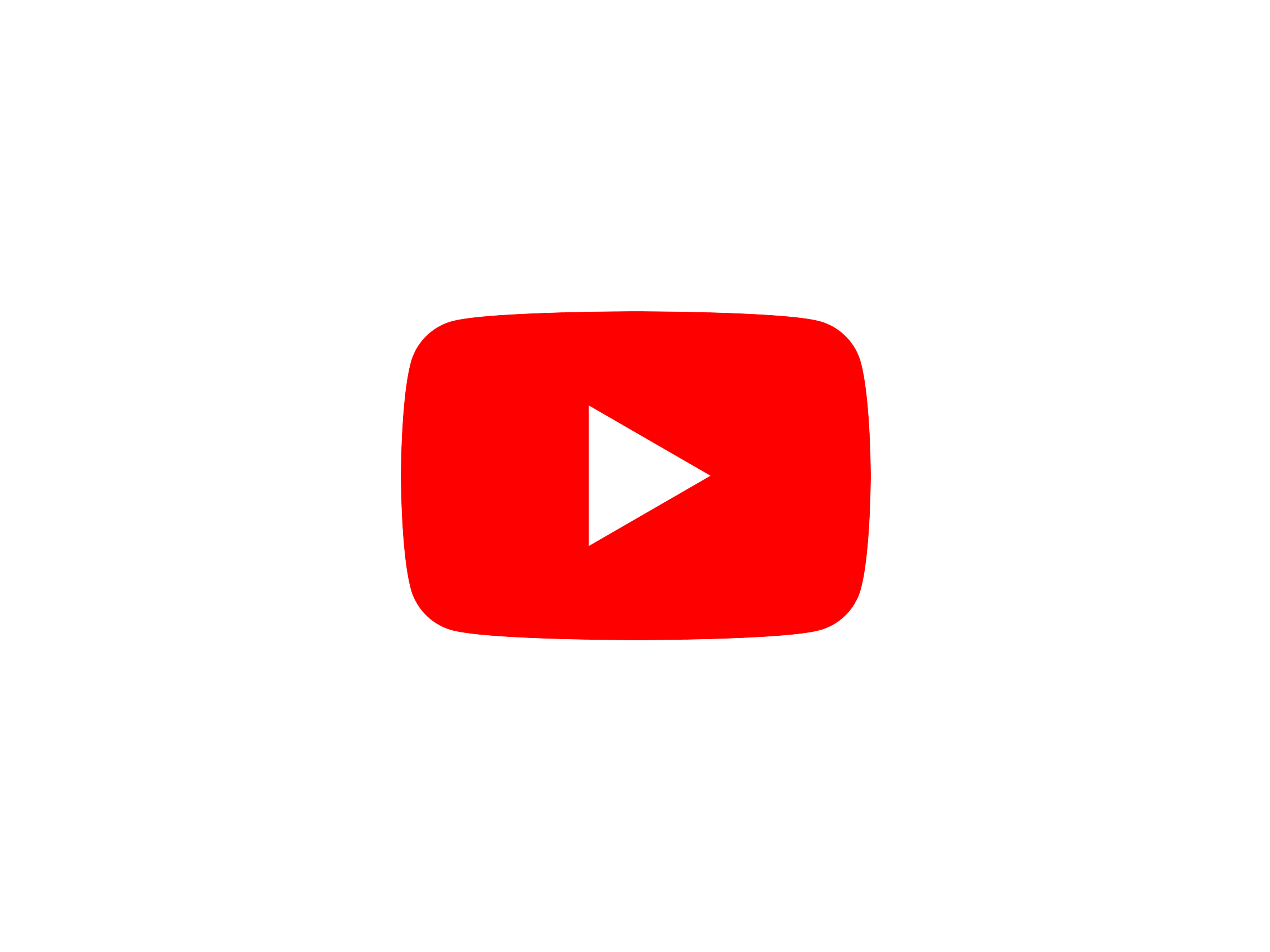 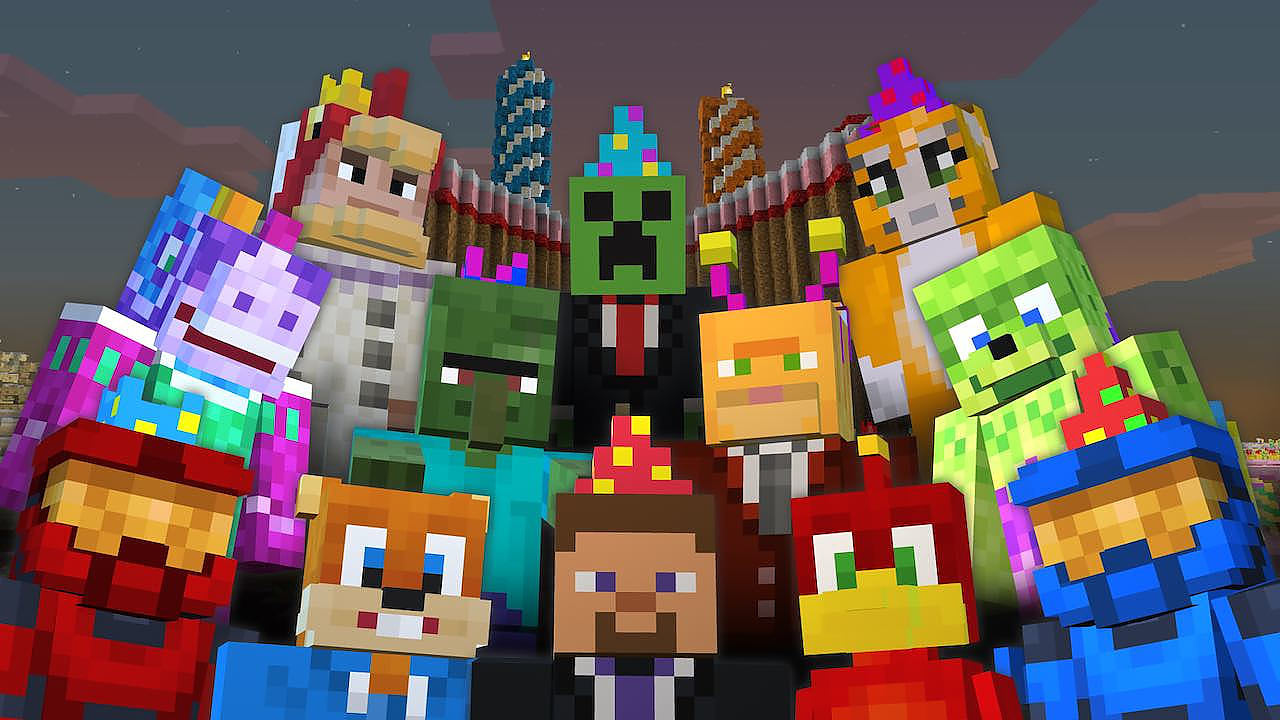 15.01.2023
8
Identitetsbygging i en digital kontekst
15.01.2023
9
Gaming
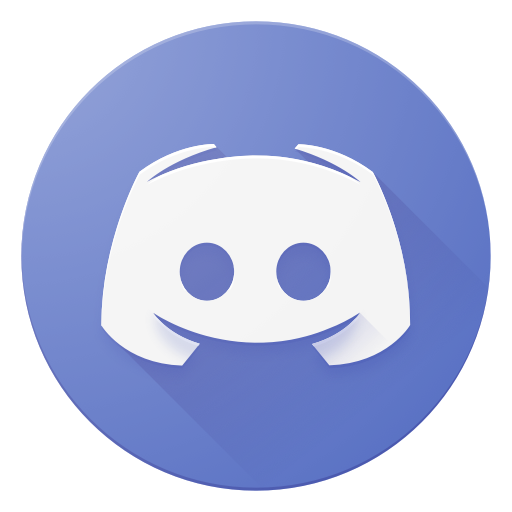 Being alone together – samhandling med andre hjemme på sitt eget rom (Bakken, Hegna og Sletten, 2021)

Avtaler og vennskap på forskjellige plattformer

Samtaler i spill
15.01.2023
10
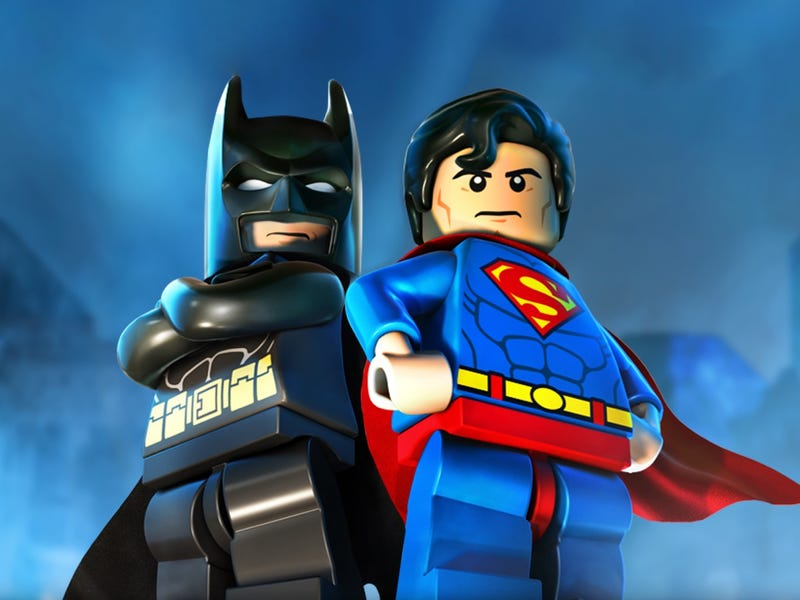 MULIGE utfordringer
Hypermaskulinitet

Actionfigurer 

Avatarer med enorme muskler, sixpack og v-formet kropp

Testosteron, pågangsmot og uredde karakterer
Blackburn G. & Scharrer E. (2019); Video Game Playing and Beliefs about Masculinity Among Male and Female Emerging Adults. Sex Roles, 80: 310-324.
15.01.2023
11
Lara Croft-effekten (Janz & Martis, 2007)
Kombinasjon av stor byste, smal midje samt eksepsjonelle kampsportteknikker 

For å ikke glemme; historiekunnskaper og evne til å bruke kart og kompass (Lara er arkeolog)

Lara Croft ble født i 1996, gjennom spillet Tomb Raider
15.01.2023
12
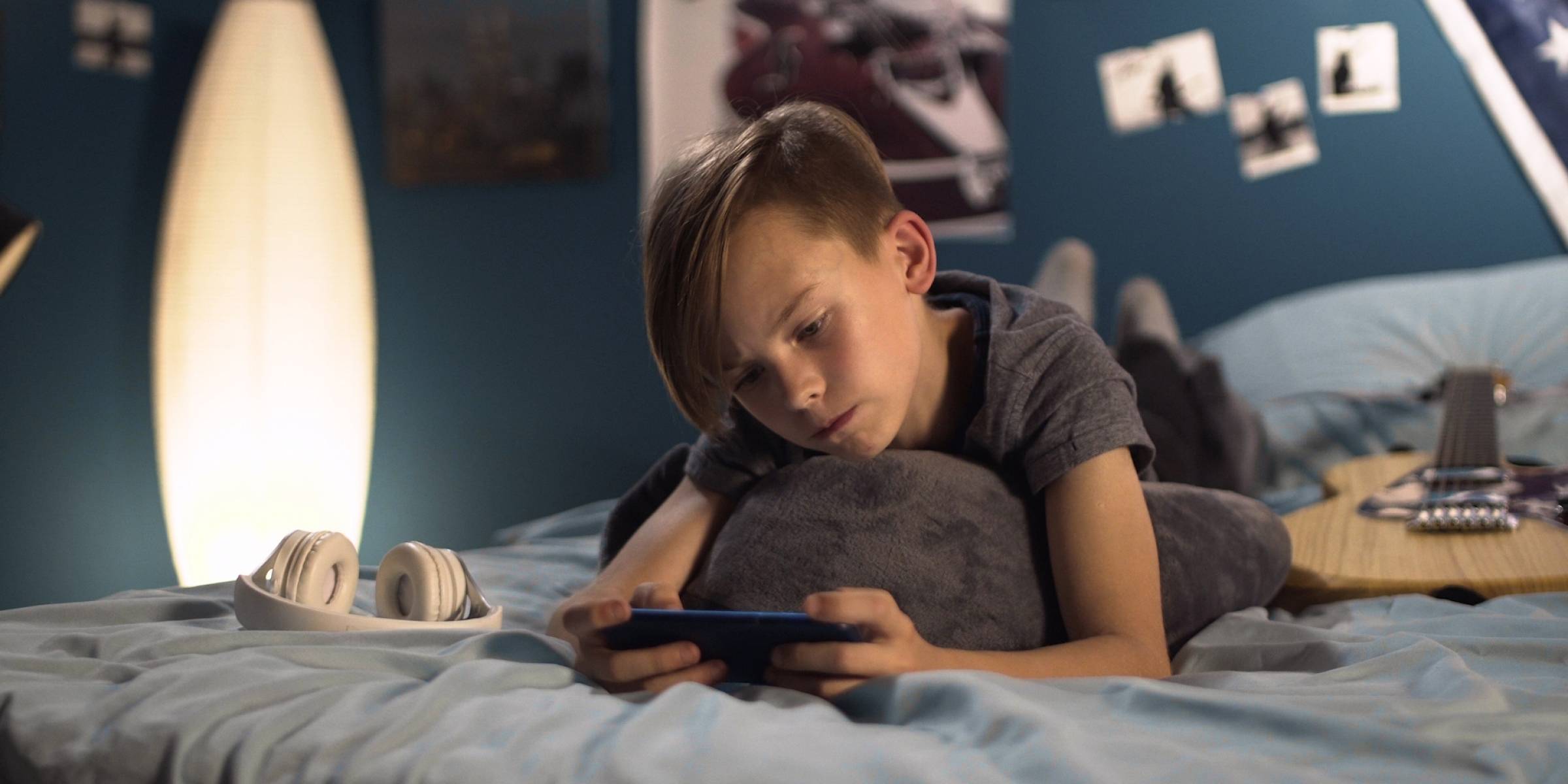 Kjøp i spill
https://www.oslomet.no/forskning/forskningsnyheter/ny-studie-avdekker-de-unges-dataspillvaner
15.01.2023
13
Kommersialisering
Kjøp i spill kan skape utfordringer for barn som ikke har like store økonomiske ressurser

Utstyr

Kommersialisering av barn og unges digitale hverdag i form av kropp
15.01.2023
14
Sosiale medier
Fakta:
Mest brukte sosiale medier blant 9-18 åringer i 2022:
Youtube: 91 prosent (mot 95 prosent i 2020) 
Snapchat: 78 prosent (mot 80 prosent i 2020)
Tiktok: 73 prosent (mot 65 prosent i 2020) 
Instagram: 64 prosent (mot 65 prosent i 2020) 
Facebook: 50 prosent (mot 51 prosent i 2020) 
Discord: 36 prosent (mot 29 prosent i 2020) 
Roblox: 31 prosent (mot 30 prosent i 2020)

(https://www.medietilsynet.no/globalassets/publikasjoner/barn-og-medier-undersokelser/2022/Barn_og_unges_bruk_av_sosiale_medier.pdf)
15.01.2023
15
Discord?
15.01.2023
16
Videre…..
Hvordan skiller gutter seg ut ift jenter og bruk av forskjellige apper?
Hva er grunnen til det?
15.01.2023
17
Før vi fortsetter:
Fra 12 års alder er gutter markant mer på Discord enn jenter 

Det samme gjelder YouTube

Hvorfor det?
Hva er det gutta er opptatt av på Youtube?
15.01.2023
18
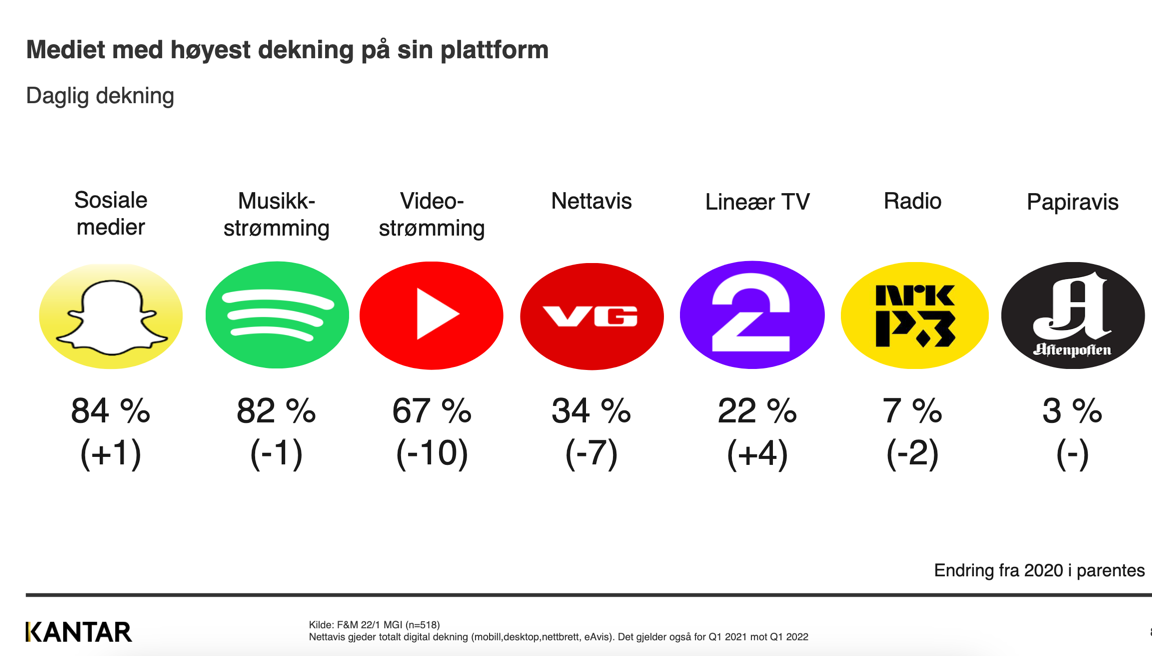 15.01.2023
19
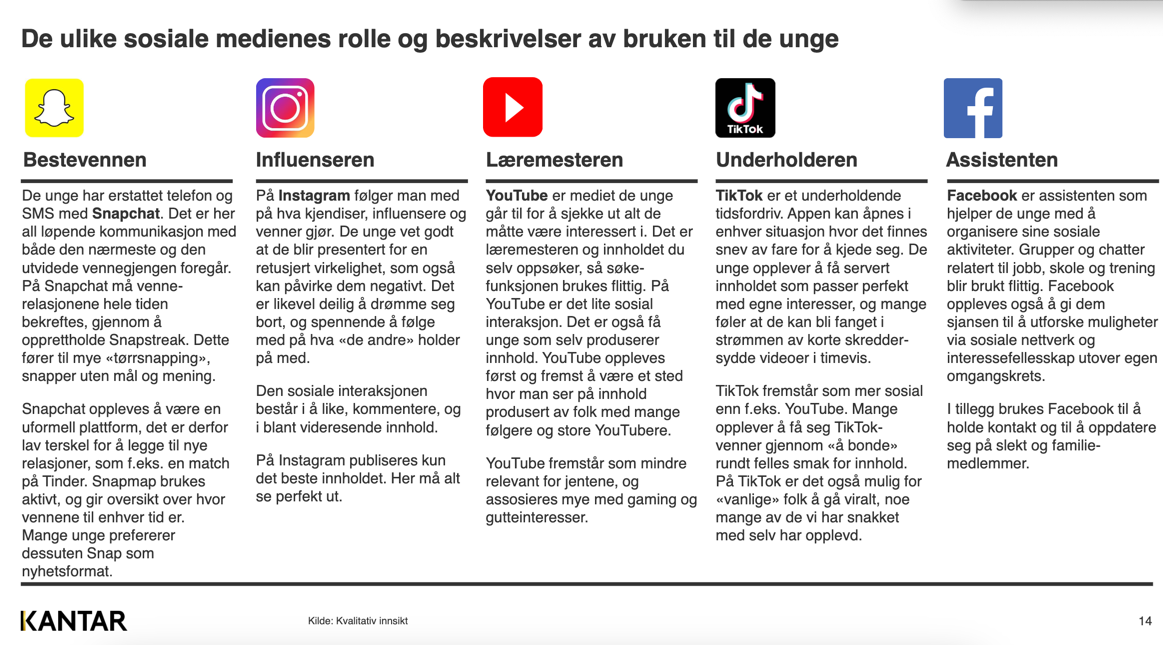 15.01.2023
Tittel på foredraget
20
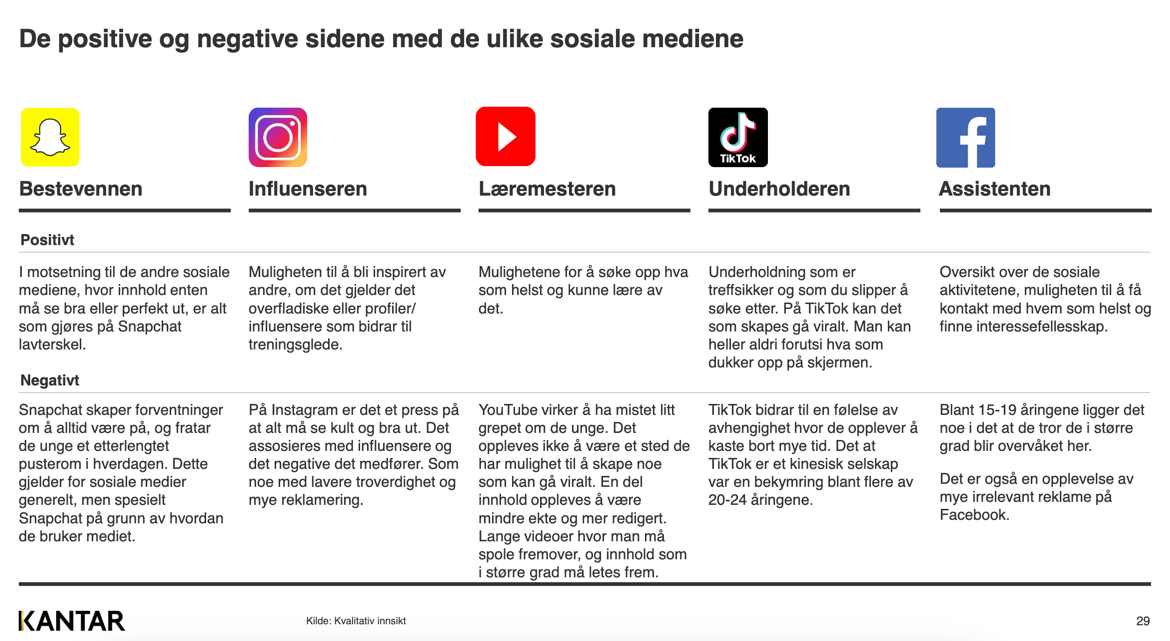 15.01.2023
21
Forskning på unges bruk av sosiale medier
Ensomhet

Kommersialisering gjennom influensere (parasosialitet) – vennskapsforhold

Eksempel: hormoner og influensere
15.01.2023
22
Noen perspektiver på ensomhet
Hva innebærer ensomhet på sosiale medier?

Forskning fra Fjenseth og Sørlie #Utenfilter viser at 
Ungdommer føler seg ensomme, men velger forskjellige strategier for å føle seg mindre ensom i sosiale medier
15.01.2023
23
Paradoks
Goffman 

Frontstage: den offentlige kontoen

Backstage: den private kontoen

Hva skjer når man ikke får respons på den private, mer ærlige kontoen?
15.01.2023
24
Psykisk helse; farer og muligheter
- Advarsel på insta Trigger Warning

Selvmordstanker
Selvskading
Spiseforstyrrelser – hva skjer på disse gruppene? (P3)

#Psykiskhelse på Snap – hjelpegrupper

Unge kan også benytte seg av SoMe for å hjelpe hverandre, og for å normalisere forskjellige utfordringer
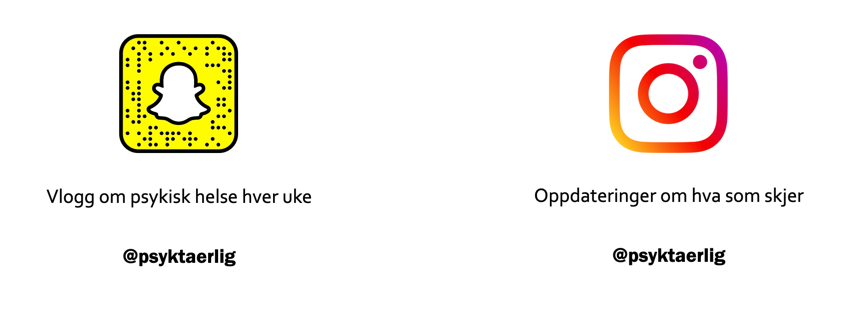 15.01.2023
25
Influensere
Parasosialitet – influensere «snakker» til deg, man føler et vennskapsforhold til influenseren

Skal man stole på influenseren?

(Steinnes og Fiane Teigen)
15.01.2023
26
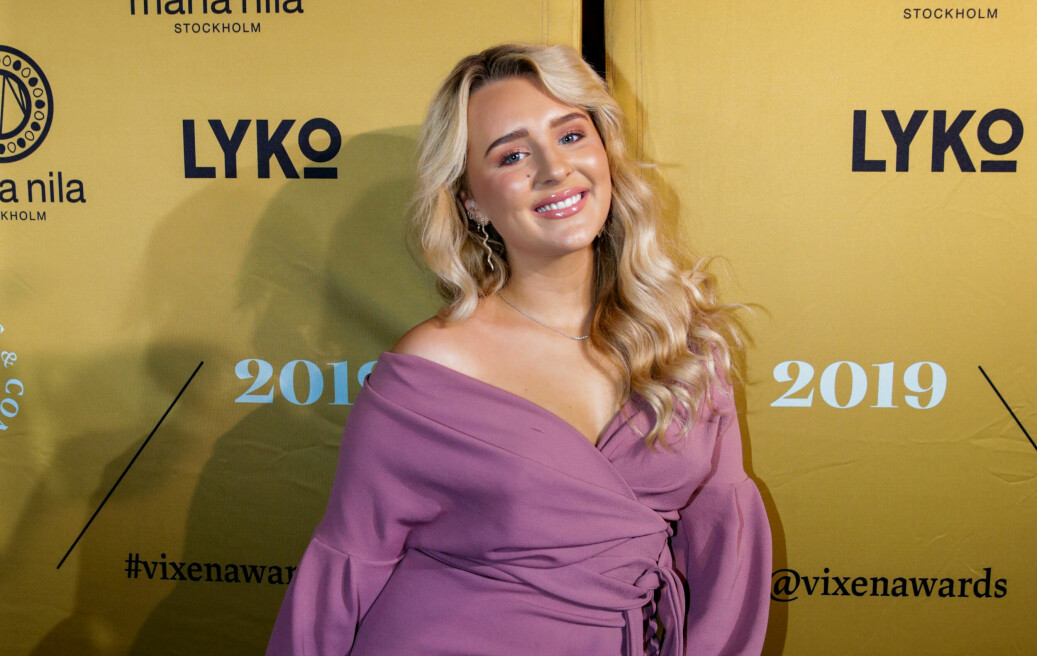 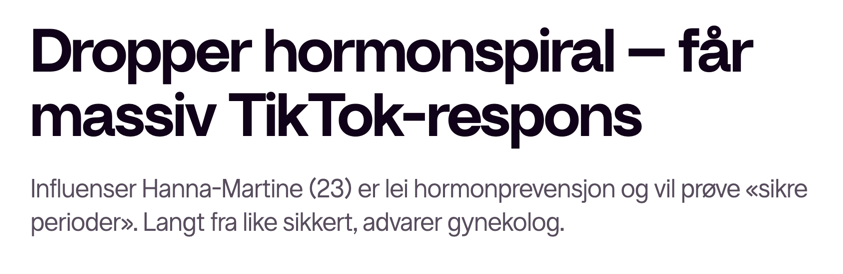 15.01.2023
27
Å sammenligne seg....
Mange unge er klar over influenserens rolle, men søker likevel sosial aksept blant venner i form av hva man følger eller ikke. 

Sammenligningsmekanismer

En jakt på sosial aksept gjennom forbruk

Influenser – forbruksvarer – hva har man råd til?

? Hva er årsaken(e) til at man følger en influenser?
15.01.2023
28
Nudes og sexting
Er nudes eksempel på eksklusivitet? 
(Sårbare bilder på sosiale medier. En studie om bildedelingskultur, kommersielle påvirkninger og kritisk medieforståelse blant ungdom, SIFO)
Uttrykk for kjærlighet og forelskelse men ikke noe nytt (Pedersen, 2005) 
Sexting?

PASS PÅ: unges sårbarhet på nett skal ikke undervurderes, selv om mange «vet» hva dem driver med. 
https://www.politiet.no/globalassets/dokumenter/kripos/seksuelle-overgrep/barn-under-13-ar-som-deler-seksualiserte-videoer.pdf
15.01.2023
29
Hvorfor deltar vi på forskjellige digitale flater?
Hva tror du årsaken til at barn og unge opptrer på nett i forskjellige former?


Hva er din motivasjon for å «være på»?
15.01.2023
30
Kampen om anerkjennelse - digitalt
Axel Honneth – annerkjennelsesdimensjoner

Kjærlighet og vennskap

Aksept som gir følelse av likeverd

Sosial anerkjennelse for individualitet og toleranse
Hvordan kommer anerkjennelsesdimensjonene fram digitalt?
15.01.2023
31
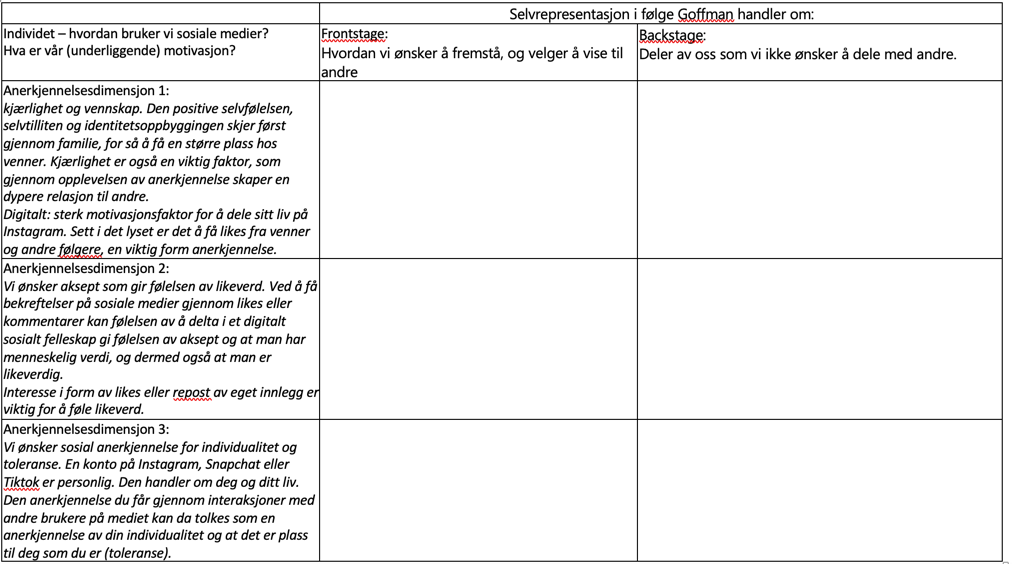 15.01.2023